Psychologia twórczości                      w procesie edukacyjnym
Trening twórczego myślenia

dr Daniela Wiśniewska
Psychologia twórczości to dziedzina badań opisującą mechanizmy psychiczne rządzące procesem powstawania nowych idei, pomysłów, produktów.

Jej rozwój wiąże się z coraz szybszym postępem nauki                                        i techniki, i związaną z tym coraz wyraźniej widoczną zmianą paradygmatu kształcenia.

Wobec dynamicznego rozwoju nauki skuteczne funkcjonowanie w wielu zawodach wymaga zdolności do twórczego korzystania z wiedzy                    w obrębie własnej specjalności, ale także dziedzin bardziej i mniej pokrewnych.
Twórczość i jej aspekty
Definicja ogólna - specyficzny rodzaj aktywności osoby tworzącej (twórcy)

Element procesu psychicznego tzw. twórcze myślenie cechujące się dywergencyjnością, giętkością, płynnością, otwartością, nowością, wartościowością i oryginalnością.
Definicje twórczości                          wg prof.E. Nęcki
w kontekście wytworu - trafność, oryginalność, niezwykłość, konieczność, wartość estetyczna;

w kontekście reakcji psychicznej odbiorcy - początkowa nieufność, efekt powtórnej oceny;

w kontekście procesu myślenia-  ruchliwość, synteza, aktywny stosunek do tworzywa, przełamanie bloku mentalnego, działanie w sytuacji niedoboru.
twórcze operacje intelektualne:
abstrahowanie,
 myślenie dedukcyjne,
 dokonywanie skojarzeń,
 myślenie indukcyjne, 
metaforyzowanie, 
dokonywanie transformacji
Rodzaje twórczości
Twórczość płynna jest to cecha wrodzona, właściwa każdemu człowiekowi zdolność do tworzenia pomysłów i zachowań.                            W kontekście procesów poznawczych twórczość płynna to umiejętność myślenia dywergencyjnego, czyli zdolność do oryginalnego przetwarzania informacji, które znajdują swoje zastosowanie w twórczych pomysłach.

Twórczość skrystalizowana polega na umiejętności rozwiązywania problemów. Jest to aktywność ukierunkowana na cel. Proces generowania pomysłów i sposób i ich rozwiązywania jest podporządkowany nadrzędnej idei. Ten poziom twórczości polega na konstruowaniu i przekonstruowywaniu reprezentacji poznawczej problemu.
Rodzaje twórczości – c.d.
Twórczość dojrzała polega na umiejętności rozwiązywania problemów kluczowych, istotnych i ważnych. W kontekście poznawczym ten rodzaj twórczości wymaga wykorzystywania wiedzy generatywnej jednostki. Ważnym jest, by rozwiązując problem odwoływać się do wiedzy i doświadczenia.

Twórczość wybitna od strony psychologicznej nie różni się zasadniczo  od twórczości dojrzałej. Zróżnicowany jest jedynie odbiór społeczny wytworu, dlatego należy go rozpatrywać w kontekście kulturowo – socjologicznym. Ten poziom twórczości jest integralną częścią poprzednich poziomów wzbogacony jedynie               o specyficzne dlatego rodzaju aktywności cechy.
Procesy aktu twórczego
Recepcja
Analiza i interpretacja wartości              (w tym tworzenie własnych odniesień)
Tworzenie nowych dóbr i sposobów działania
Postawy wobec procesów twórczych
Postawa twórcza (czynna)– ukierunkowane wewnętrzną motywacją działanie mające na celu twórcze przekształcanie rzeczywistości, tworzenie nowych struktur lub komponenty środowiska  w imię określonej idei. 

Postawa bierna – to bezwolne i bezkrytyczne przyjmowanie wszelkich wpływów społecznych. 

Postawa obronna – aktywność ograniczona do nadmiernego krytycyzmu i odrzuceniu wpływów uznanych za zagrożenie.
Motywacyjne uwarunkowanie twórczości
Motywacja autonomiczna - jest formą wrodzonego imperatywu do określonego sprawstwa oraz do zaznaczenia swojego w nim udziału.

Motywacja instrumentalna – jest stymulantem zewnętrznym, który podwyższa poziom wykonawczy zadań o charakterze heurystycznym.
Model twórczości wg T.Amabile
Model twórczości realizuje się w trzech obszarach: zdolności specjalnych, zdolności twórczych oraz motywacji zadaniowej (Amabile,1986, s. 84)
Model ten zakłada, że zewnętrzna ocena prowadzi do obniżenia poziomu twórczości, a zewnętrzne nagrody zazwyczaj hamują aktywność twórczą i negatywnie wpływają na jej efekty.
 Stymulująco na twórczość wpływa fakt wyboru aktywności              i angażowanie się w jej przebieg.
Struktura treningu twórczości
Trening twórczości jest jedną z metod stymulującą aktywność twórczą wywodzącą się z heurystyki i zawierającą elementy takich dziedzin naukowych jak: psychologia poznawcza                                        i społeczna, pedagogika, epistemologia i filozofia.
Heurystyka –tzw. „twórczość stosowana” obejmująca swym znaczeniem techniki stymulujące twórcze myślenie. Celem heurystyki jest przede wszystkim rozwijanie skutecznych metod rozwiązywania problemów, czyli ukazanie sposobów zwiększających wydajność ludzkiego myślenia.
Zasady treningu twórczości
Zasada różnorodności - nakazuje tworzenie jak największej ilości różnorodnych pomysłów niezależnie od fazy treningu                         i rodzaju rozwiązywanego problemu.

zasada odroczonego wartościowania - konieczność powstrzymywania się na jakiś czas od krytykowania pojawiających się pomysłów, ta zasada nie zakłada całkowitego zaniechania krytyki i zaleca odroczenie jej  w czasie.
Zasady treningu twórczości c.d.
Zasada racjonalnej irracjonalności  - wprowadzenie w proces myślenia twórczego elementów myślenia życzeniowego, oderwanego od rzeczywistości, zabieg ten ma za zadanie wprowadzenie irracjonalnych czynników w racjonalne rozwiązywanie problemu;

zasada kompetentnej niekompetencji to określenie współdziałania w grupie osób o różnym poziomie kompetencji
Zasady treningu twórczego c.d.
zasada ludyczności pozwalająca grupie osiągnąć pozytywną atmosferę podczas rozwiązywania problemów (techniki twórczego myślenia w dużej mierze są oparte na ukierunkowanej zabawie, która oprócz wymiernego efektu w postaci generowanych rozwiązań, wprowadza silny aspekt motywacyjny)

zasada aktualności, czyli koncentracja na teraźniejszości, bez odniesień do przeszłości lub przyszłości.
Struktura zasad treningu twórczego
ludyczność,
aktywność, 
różnorodność,
odraczanie wartości,
racjonalny irracjonalizm,
kompetentna niekompetencja.
Trening twórczy w procesie kształcenia i wychowania
Trening twórczości w edukacji to:
   system grupowych ćwiczeń psychoedukacyjnych, stosowanych doraźnie w celu budzenia, wspierania                 i rozwoju określonych dyspozycji postawy twórczej jednostki, stanowiącej przejaw jej dążenia do samorealizacji i zdrowia psychicznego oraz ulepszania środowiska życia                  
     (Szmidt, 2007, s. 302).
Etapy treningu twórczego
tworzenie grupy – ćwiczenia o charakterze interpersonalnym przeznaczone do tworzenia klimatu grupy;
twórcze widzenie świata - ćwiczenia rozwijające potencjał twórczy, myślenie twórcze, umiejętność dostrzegania problemów, redefiniowania pojęć, dostrzeganie analogii;
twórcze kombinacje – kształcenie zdolności łączenia                          i transformowania różnych obiektów, pojęć i skojarzeń w nowe, oryginalne wytwory, na tym etapie wykorzystuje się mechanizmy bisocjacji i superpozycji;
 twórcza ekspresja – to ćwiczenia rozwijające zdolności wyrażania myśli i emocji poprzez język szeroko rozumianej sztuki.
Rodzaje nauczania twórczości
Modele nauczania poprzez specjalne do tego celu wyodrębnione jednostki lekcyjne, które wzbogacają program nauczania szkoły (powstanie nowego przedmiotu nauczania – nauczanie twórczości),

Modele nauczania poprzez wzbogacanie technikami twórczego myślenia treści nauczania przedmiotów już istniejących.
Zalety treningu twórczego                  w procesie edukacji
Stymulacja ciekawości poznawczej i myślenia pytajnego
Kształtowanie technik myślenia dywergencyjnego
Umiejętność korzystania z analogii i metafor
Empiryczne podejście do treści nauczania odznaczające się wysoką efektywnością
Trening twórczy pozwala psychologom i pedagogom w sposób strategiczny zarządzać potencjałem ucznia (Duraj – Nowakowa, 1997) oraz poznawać jego style poznawcze i preferencje umysłowe (Matczak, 1994).
Trening twórczy a postulaty nowoczesnej pedagogiki
holistyczne podejście do osoby jako psychofizycznej jedności
podmiotowość ucznia w procesie wychowania i kształcenia,
rozumienie wspomagającej roli nauczyciela, który jest zorientowany w swej pracy na dziecko nie na treści programowe,
rozumienie istoty i mechanizmów uczenia się w kontekście indywidualnych różnic i preferencji umysłowych,
umiejętność podejmowania konstruktywnego dialogu edukacyjnego, który umożliwia jednostce indywidualizację znaczeń,
umiejętność podejmowania konstruktywnego dialogu edukacyjnego,
Trening twórczy a …c.d.
Korzystanie  z wiedzy potocznej,
dzielenie się osobistymi refleksjami, stwarzanie możliwości  do eksplorowania osobistej puli doświadczeń dokonywania zabiegów interpretacyjnych,
odkrywanie nowych znaczeń oraz negocjowanie ich, co w efekcie pozwala budować wiedzę osobistą o sobie i świecie (Uszyńska – Jarmoc, 2005) . 
 kształtuje nastawienie badawcze uczniów, co wpływa na motywacyjne uwarunkowania zdobywania wiedzy i doświadczenia.
Moduł treningu twórczego myślenia
Cele operacyjne
Propozycje alternatywnych strategii nauczania,
Wypracowanie metod zwiększających efektywność kreatywną grupy w kontekście wspólnej nauki,
Kształcenie umiejętności praktycznego wykonywania ćwiczeń rozwijających potencjał twórczy w pracy indywidualnej
Moduł treningu…c.d.
Cele ewaluacyjne:

Stworzenie właściwych warunków i klimatu dla twórczych eksploracji w procesie uczenia się,
Rozpoznanie i zdiagnozowanie indywidualnych stylów poznawczych i preferencji umysłowych uczniów
Stymulowanie odpowiednich operacji intelektualnych wpływających na efektywność uczenia się,
Moduł treningu…c.d.
Cele ewaluacyjne c.d.

Rozwój dyspozycji motywacyjnych (szczególnie ciekawości poznawczej) w kontekście działań twórczych i wspierania procesu uczenia się.
Wspomaganie procesu tworzenia się wiedzy generatywnej uczniów          i wskazanie kreatywnych sposobów jej wykorzystywania w praktyce,
Wdrażanie zasady indywidualizacji w procesie poznania poprzez kształcenie umiejętności samodzielnego wyboru optymalnej drogi dochodzenia do określonych rezultatów
Trening twórczy – przykłady ćwiczeń
Tryplety  (Tribondy)
Wg Testu Odległych Skojarzeń MednickaĆwiczenie opiera się na zadaniach zamkniętych. Uczestnicy rozwiązują tzw. tribondy, czyli zestawy trzech słów powiązanych skojarzeniowo z czwartym poszukiwanym słowem, np. rozwiązaniem tribondu „ból-łowca-kapusta” jest słowo „głowa” (bo ból głowy, łowca głów i głowa kapusty). 
Odpowiedzi w teście oceniane są zerojedynkowo, jako poprawne lub nie.
TT-przykłady ćwiczeń c.d.
Rysowanie martwych metafor
Ćwiczenie polega na tym, że wybieramy kilka martwych metafor lub związków frazeologicznych, na przykład hart ducha lub czas to pieniądz, a następnie próbujemy zilustrować treść takich określeń, schodząc z poziomu abstrakcji na poziom rozumienia dosłownego.
TT-przykłady ćwiczeń c.d.
Właściwy nośnik
Przyporządkowywanie każdemu z podanych elementów kolumny A element z kolumny B według schematu: A jest jak B, bo……

Dziecko                                                     zatłoczony autobus
Uczony                                                      wiejska gospoda
Firma                                                         obraz Matejki
Szkoła                                                        powieść obyczajowa
Dyrektor                                                     oddział wojska
Teatr                                                           atrakcyjna kobieta
Telewizja                                                    mumia egipska
Miasto                                                         pastuch
Parlament                                                    fabryka czekolady
Mieszkanie                                                 stara gazeta
TT-przykłady ćwiczeń c.d.
6 myślowych kapeluszy Edwarda de Bono
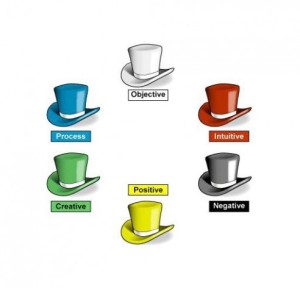 TT-przykłady ćwiczeń c.d
Biały: opiera się na faktach, liczbach, danych;
Czerwony: ukazuje emocje , wyraża przypuszczenia (pozytywne i negatywne);
Czarny: wydaje negatywne opinie, wnosi trudności, wszystko jest dla niego niemożliwe, pesymista;
Niebieski : odznacza się chłodnym dystansem, przewodniczy dyskusji, podsumowuje pomysły; 
Żółty: kieruje się optymizmem , widzi pozytywy;
Zielony: kreatywny, jest pomysłodawcą, innowatorem.
TT-przykłady ćwiczeń c.d
Scrabble odlingwinistyczne
Uczestnicy podają przypadkowe słowa, które są następnie zapisywane na filpcharcie . Do każdego z podanych wyrazów dopisywana jest końcówka –izm. W ten sposób zostają stworzone słowa, które mają oznaczać nowe trendy i kierunki, np. żaluzja – żaluzjonizm, półnuta – półnutyzm, trawa – trawizm, leń – lenizm…itp.  
W kolejnym etapie ćwiczenia poszczególne grupy wybierają po dwa przykłady nowopowstałych słów i nadają im znaczenie poprzez napisanie manifestu zawierającego założenia danego kierunku oraz tworzą jego plastyczny obraz (np. ilustracja, collage, instalacja, rzeźba itp.) . W końcowej fazie ćwiczenia następuje prezentacja wytworów każdej z grup.
Bibliografia
Brophy, J. (2002). Motywowanie uczniów do nauki. Tłum. Kraszewski, Warszawa: PWN. 
Chybicka, A. (2006) Psychologia twórczości grupowej. Jak moderować zespoły twórcze i zadaniowe. Gdańsk: GWP.
Chruszczewski, M., H. (2005).Uzdolnienia podmiotowym wyznacznikiem aktywności twórczej. Materiały z I sesji Naukowo – Metodycznej PSK (2001).Kraków.
Dyrda, B. (2000). Syndrom Nieadekwatnych osiągnięć jako niepowodzenie szkolne uczniów zdolnych. Diagnoza i terapia. Kraków: Wydawnictwo „Impuls”.
Deci, Ryan, (1985a),Intrinsic Motivation and Self – determination in Human Behavior. New York: Plenum,  s. 105 – 115 
Dobrołowicz, W.(1993)Psychika i bariery. Warszawa: WSiP
Dobrołowicz, W.(1995).Psychodydaktyka kreatywności. Warszawa:WSPS
Gloton,R., Clero,  C.(1988) Twórcza aktywność dziecka. Tłum. I. Wojnar, Warszawa: WSiP, (wyd.3), s.55
Joyce,B., Weil, M.(1986 ).Models of teaching. New Jersey: Prince – Hall, Inc.W; A. Tokarz (red.) W poszukiwaniu zastosowań psychologii twórczości.Kraków: Impuls.
Kozielecki, J. (1987). Koncepcja transgresyjna człowieka. Warszawa: PWN
Limont, W. (1994a). Synektyka a zdolności twórcze. Eksperymentalne badania stymulowania rozwoju zdolności twórczych z wykorzystaniem aktywności plastycznej. Toruń: UMK
Limont, W. (2004). Psychologiczne podstawy metafory wizualnej. Z teorii i praktyki artystycznej. W kręgu przyjaciół. Seria: Edukacja Artystyczna EduArt. Zeszyt 1. Toruń: Wydawnictwo UMK	
Nęcka, E.(1994). TroP…Twórcze rozwiązywanie problemów, Kraków: Oficyna Wydawnicza „Impuls”.
Nęcka, E. (1998). Trening twórczości, Kraków: Oficyna Wydawnicza „ImpulsNęcka, E., Orzechowski, J., Słabosz, A., Szymura B. (2005). Trening twórczości. Gdańsk:

Gdańskie Wydawnictwo Psychologiczne.
Piotrowski, K. (1991).Operatywność wiedzy uczniów                         i czynniki ją warunkujące. Poznań: UAM.
Szmidt, K.J. (2007). Pedagogika twórczości. Gdańsk: GWP.
Szmidt, K.J., Piotrowski, K. T. (red.)(2005) Nowe teorie twórczości. Nowe metody pomocy w tworzeniu. Kraków: Impuls.
Szmidt, K. J.(red.) (2005).Dydaktyka twórczości. Koncepcje - problemy – rozwiązania. Kraków: Impuls.
Szmidt, K. J., Modrzejewska – Świgulska, M. (2005) Psychopedagogika działań twórczych. Kraków: Impuls.
Tomaszewska, M.( 2003).Trening kreatywności w rozwijaniu zdolności myślenia twórczego. Szczecin: Wydawnictwo Naukowe US
Tokarz, A. , Beauvale, A. (1993). Jakość życia młodego naukowca. Ruch Prawniczy. Ekonomiczny i Socjologiczny, L.V, 2, s. 157 – 166.
Tokarz,A.(1995) Kierowanie sobą i konstruowanie działania: dwie współczesne teorie motywacji. W: Wybrane zagadnienia z psychologii osobowości, A. Gałdowa(red). Kraków: Wydawnictwo UJ. 
Uszyńska – Jarmoc, J.(2005). Warunki i sposoby stymulowania aktywności twórczej dziecka w systemie edukacji zintegrowanej. W: K.J. Szmidt, M. Modrzejewska – Świgulska (red.). Psychopedagogika działań twórczych. Kraków: Impuls.
Wojciszke, B. (2000). Postawy i ich zmiana. W: Psychologia. Podręcznik akademicki, t. 3, (red) J. Strelau. Gdańsk: GWP	
Zimbardo, P., G., Ruch, F., L. (1997), Psychologia i życie. Warszawa: PWN
Dziękuję za uwagę